ОРГАНИЗАЦИЯ РАБОТЫ С ПЕДАГОГИЧЕСКИ ЗАПУЩЕННИЯМИ ДЕТЬМИ В УСЛОВИЯХ ДВОРЦА ТВОРЧЕСТВА ШКОЛЬНИКОВ
Г.В. Асташкина
г. Усть-Каменогорск
КГКП «Дворец творчества школьников»
«ОРГАНИЗАЦИЯ РАБОТЫ С ПЕДАГОГИЧЕСКИ  ЗАПУЩЕННЫМИ ДЕТЬМИ В УСЛОВИЯХ ДВОРЦА ТВОРЧЕСТВА ШКОЛЬНИКОВ,
Г.В. АСТАШКИНА, Г. УСТЬ-КАМЕНОГОРСК
СПОСОБЫ ПРИВЛЕЧЕНИЯ ПЕДАГОГИЧЕСКИ ЗАПУЩЕННЫХ ДЕТЕЙ ВО ДВОРЕЦ ТВОРЧЕСТВА ШКОЛЬНИКОВ
«ОРГАНИЗАЦИЯ РАБОТЫ С ПЕДАГОГИЧЕСКИ  ЗАПУЩЕННЫМИ ДЕТЬМИ В УСЛОВИЯХ ДВОРЦА ТВОРЧЕСТВА ШКОЛЬНИКОВ, 
Г.В. АСТАШКИНА, Г. УСТЬ-КАМЕНОГОРСК
РЕКЛАМА
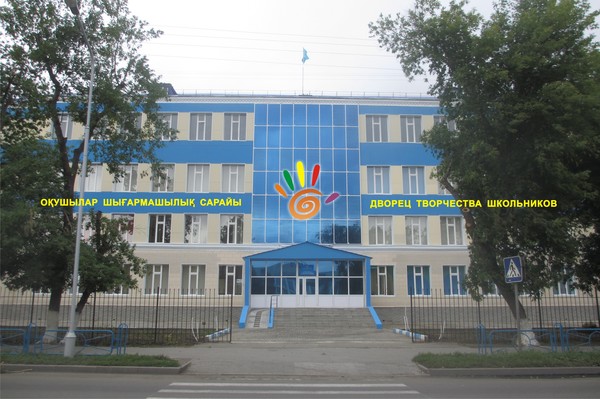 «ОРГАНИЗАЦИЯ РАБОТЫ С ПЕДАГОГИЧЕСКИ  ЗАПУЩЕННЫМИ ДЕТЬМИ В УСЛОВИЯХ ДВОРЦА ТВОРЧЕСТВА ШКОЛЬНИКОВ, Г.В. АСТАШКИНА, Г. УСТЬ-КАМЕНОГОРСК
Создание открытой, благоприят­ной, психологически комфортной атмосферы
«ОРГАНИЗАЦИЯ РАБОТЫ С ПЕДАГОГИЧЕСКИ  ЗАПУЩЕННЫМИ ДЕТЬМИ В УСЛОВИЯХ ДВОРЦА ТВОРЧЕСТВА ШКОЛЬНИКОВ, Г.В. АСТАШКИНА, Г. УСТЬ-КАМЕНОГОРСК
Создание открытой, благоприят­ной, психологически комфортной атмосферы
«ОРГАНИЗАЦИЯ РАБОТЫ С ПЕДАГОГИЧЕСКИ  ЗАПУЩЕННЫМИ ДЕТЬМИ В УСЛОВИЯХ ДВОРЦА ТВОРЧЕСТВА ШКОЛЬНИКОВ, Г.В. АСТАШКИНА, Г. УСТЬ-КАМЕНОГОРСК
Формирование и развитие целост­ного позитивного имиджа ДТШ
«ОРГАНИЗАЦИЯ РАБОТЫ С ПЕДАГОГИЧЕСКИ  ЗАПУЩЕННЫМИ ДЕТЬМИ В УСЛОВИЯХ ДВОРЦА ТВОРЧЕСТВА ШКОЛЬНИКОВ, Г.В. АСТАШКИНА, Г. УСТЬ-КАМЕНОГОРСК
Условия для решения образовательной и культурно-развивающей деятельности детей
«ОРГАНИЗАЦИЯ РАБОТЫ С ПЕДАГОГИЧЕСКИ  ЗАПУЩЕННЫМИ ДЕТЬМИ В УСЛОВИЯХ ДВОРЦА ТВОРЧЕСТВА ШКОЛЬНИКОВ, Г.В. АСТАШКИНА, Г. УСТЬ-КАМЕНОГОРСК
НАПРАВЛЕНИЯ РАБОТЫ с педагогически запущенными детьми в условиях Дворца творчества школьников
«ОРГАНИЗАЦИЯ РАБОТЫ С ПЕДАГОГИЧЕСКИ  ЗАПУЩЕННЫМИ ДЕТЬМИ В УСЛОВИЯХ ДВОРЦА ТВОРЧЕСТВА ШКОЛЬНИКОВ, Г.В. АСТАШКИНА, Г. УСТЬ-КАМЕНОГОРСК
Общие воспитательные мероприятия ДТШ
«ОРГАНИЗАЦИЯ РАБОТЫ С ПЕДАГОГИЧЕСКИ  ЗАПУЩЕННЫМИ ДЕТЬМИ В УСЛОВИЯХ ДВОРЦА ТВОРЧЕСТВА ШКОЛЬНИКОВ, Г.В. АСТАШКИНА, Г. УСТЬ-КАМЕНОГОРСК
«ОРГАНИЗАЦИЯ РАБОТЫ С ПЕДАГОГИЧЕСКИ  ЗАПУЩЕННЫМИ ДЕТЬМИ В УСЛОВИЯХ ДВОРЦА ТВОРЧЕСТВА ШКОЛЬНИКОВ, Г.В. АСТАШКИНА, Г. УСТЬ-КАМЕНОГОРСК
«ОРГАНИЗАЦИЯ РАБОТЫ С ПЕДАГОГИЧЕСКИ  ЗАПУЩЕННЫМИ ДЕТЬМИ В УСЛОВИЯХ ДВОРЦА ТВОРЧЕСТВА ШКОЛЬНИКОВ, Г.В. АСТАШКИНА, Г. УСТЬ-КАМЕНОГОРСК
Кто-то, когда-то должен ответить,
Высветить правду, истину вскрыть,
Что же такое трудные дети?
Вечный вопрос и больной, как нарыв.
Вот он сидит перед нами, взгляните,
Сжался пружиной, отчаялся он .
С миром оборваны тонкие нити ,
Словно стена, без дверей и окон.
Вот они, главные истины эти – 
Поздно заметили, поздно учли.
Нет, не рождаются трудными дети,
Просто им вовремя не помогли.
                                                                  Б. Исаев
«ОРГАНИЗАЦИЯ РАБОТЫ С ПЕДАГОГИЧЕСКИ  ЗАПУЩЕННЫМИ ДЕТЬМИ В УСЛОВИЯХ ДВОРЦА ТВОРЧЕСТВА ШКОЛЬНИКОВ, Г.В. АСТАШКИНА, Г. УСТЬ-КАМЕНОГОРСК
СПАСИБО ЗА ВНИМАНИЕ!
«ОРГАНИЗАЦИЯ РАБОТЫ С ПЕДАГОГИЧЕСКИ  ЗАПУЩЕННЫМИ ДЕТЬМИ В УСЛОВИЯХ ДВОРЦА ТВОРЧЕСТВА ШКОЛЬНИКОВ, Г.В. АСТАШКИНА, Г. УСТЬ-КАМЕНОГОРСК